Mecânica4300153 - Segundo Semestre de 2022
3a Aula – Conservação da quantidade de movimento linear
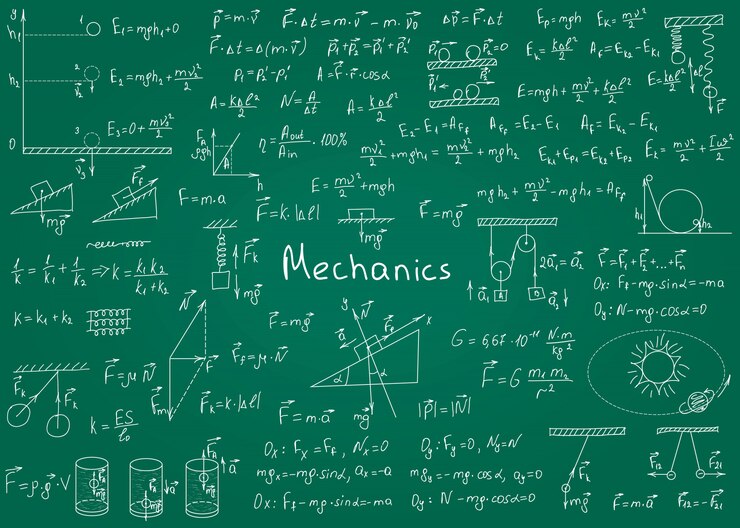 Nilberto H. Medina e Vito Vanin
medina@if.usp.br, vanin@if.usp.br
22-23/08/2022
6.1 Estudo de Colisões
	Forças impulsivas

6.2 Quantidade de movimento linear (momento linear)

6.3 Impulso e Quantidade de Movimento

6.4 Conservação da Quantidade de Movimento

6.5 Colisões entre dois corpos
	Colisões unidimensionais e 
	Sistema de Ref. do Centro de Massa
Grandezas deduzidas da 2ª lei de Newton
Conheço F e de
Preciso integrar 2 vezes, mas tenho conhecimento detalhado!
Há situações em que não interessa o detalhe, mas sim o resultado total
Lançamento de peso
Lançamento de dardo
Nessas situações, o que importa é a velocidade com que sai o peso, com que sai o dardo.
Veremos que isso está relacionado à grandeza
Em jogos, costuma ser mais importante conhecer o impulso que a força – vamos construir esse conceito e incorporá-lo na nossa linguagem.
6.1 Estudo de Colisões - Forças impulsivas
2ª Lei de Newton para uma partícula de massa m:
Fórmula original de Newton
m é constante
Newton estabelece que o movimento é quantificado pela grandeza
Vetor
Depende do referencial
Conservação da quantidade de movimento: lei fundamental da Física, relacionada a uma das simetrias da natureza  e precisava valer também dentro da Mecânica Newtoniana
Simetria de Translação
Colisão
Em uma colisão o movimento é alterado bruscamente
Uma colisão pode ser separada em 3 instantes distintos
Força de interação NULA
Antes – Os corpos estão bem afastados
Durante – Forças opostas de mesma intensidade e duração muito curta
Depois – Os corpos estão bem afastados
Força de interação NULA
Numa colisão, em geral, os tempos envolvidos são muito curtos e a força é muito intensa e complexa; tudo que importa é o impulso total
Exemplo de colisões
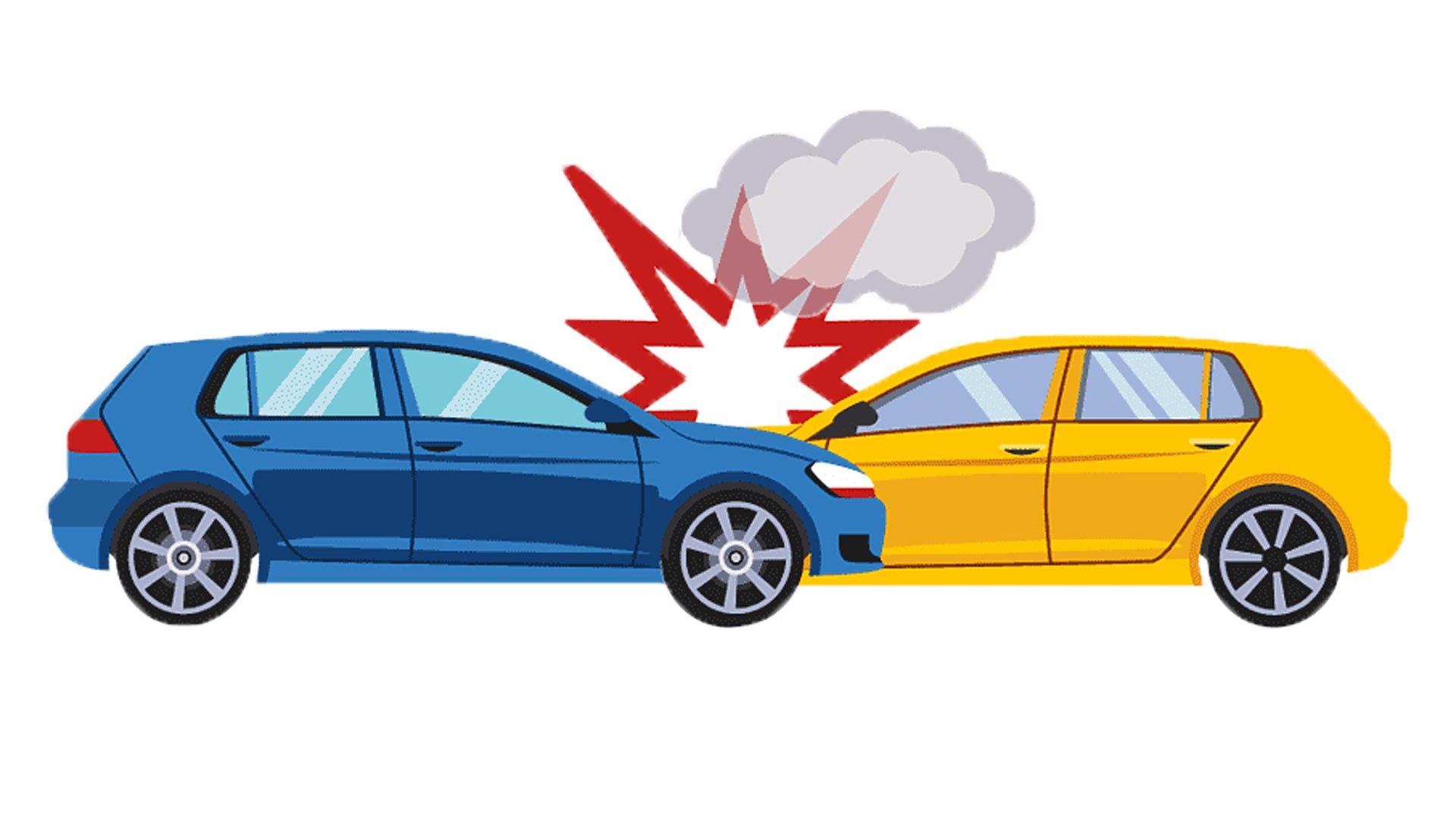 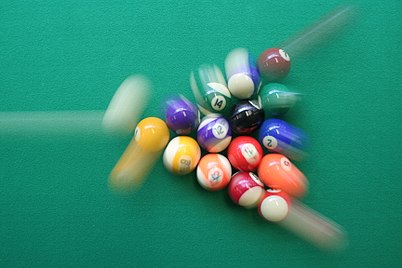 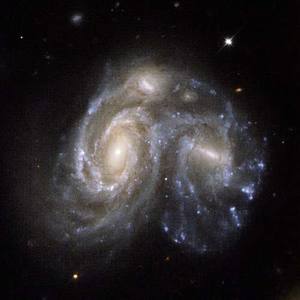 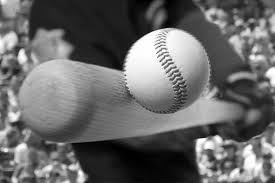 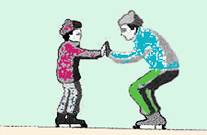 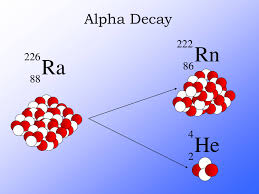 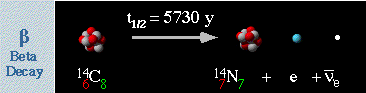 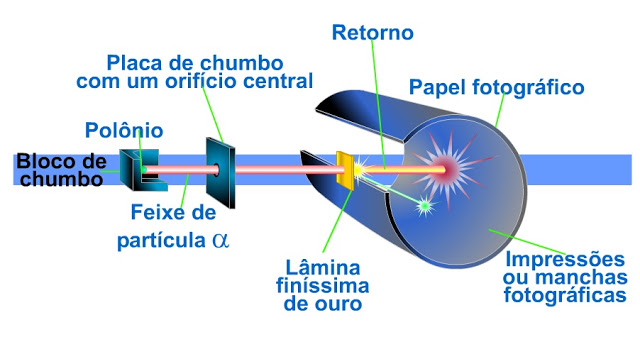 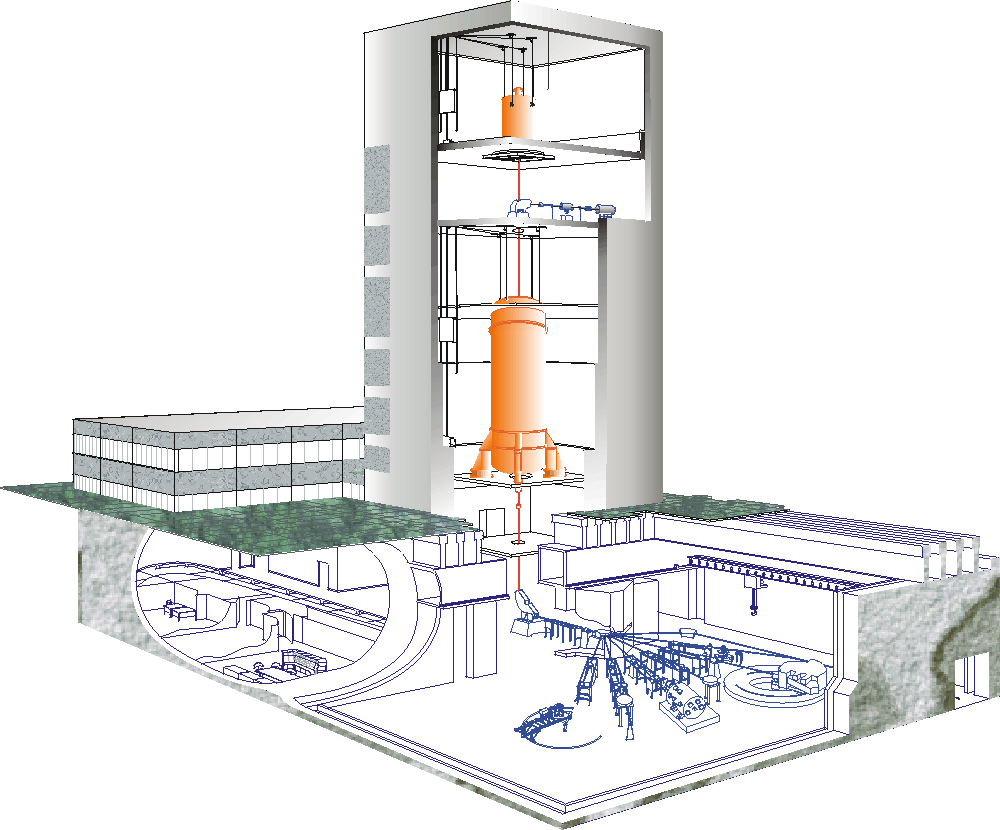 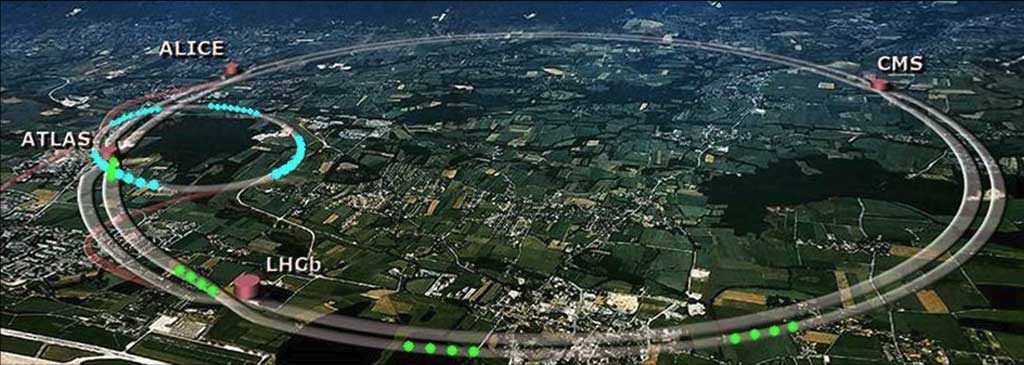 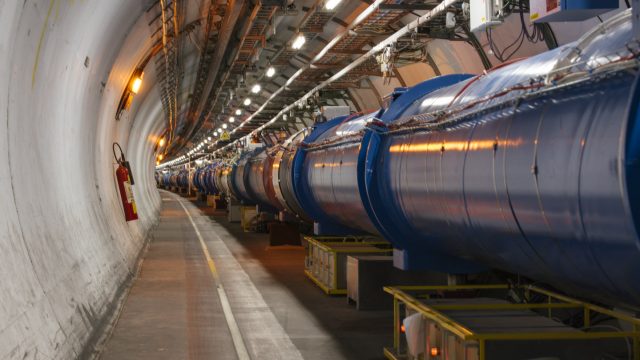 Forças Impulsivas
Forças fundamentais da natureza
	Gravitacional
	Eletromagnética
	Força forte (nuclear)
	Força eletrofraca
Esquema de uma colisão
Antes
Esquema de uma colisão
Antes
Durante
Depois
As forças externas (gravidade e atrito) podem ser ignoradas
Conhecendo os movimentos iniciais é possível determinar várias propriedades dos movimentos finais, mesmo sem saber exatamente como é a força que age e promove alterações nos movimentos
6.2 Definição da Quantidade de Movimento Linear (momento linear)
Vetor
Depende do referencial
Lista 2, exercício 3
Lista 2, exercício 3
m
Um objeto com massa m = 4,88 kg e velocidade 3,14 m/s atinge uma placa de aço a um ângulo θ = 42,0° conforme figura ao lado e ricocheteia com a mesma velocidade e o mesmo ângulo. 
Determine a variação (intensidade e direção) da quantidade de movimento linear do objeto.
q
q
y
GRAFICAMENTE
x
Substituindo os valores, temos:
Tema de discussão
Observe os vídeos do experimento online de colisões.
Responda às seguintes perguntas:
O que todos os vídeos têm em comum?
O movimento final de cada carrinho tem relação com o seu movimento inicial?
O movimento final de cada carrinho tem relação com o movimento inicial do outro?
O que é diferente em cada vídeo?
Como você investigaria o que acontece usando as leis de Newton?
6.3 Impulso e Quantidade de Movimento
Relação entre a força que age sobre um corpo durante a colisão e a variação da quantidade de movimento
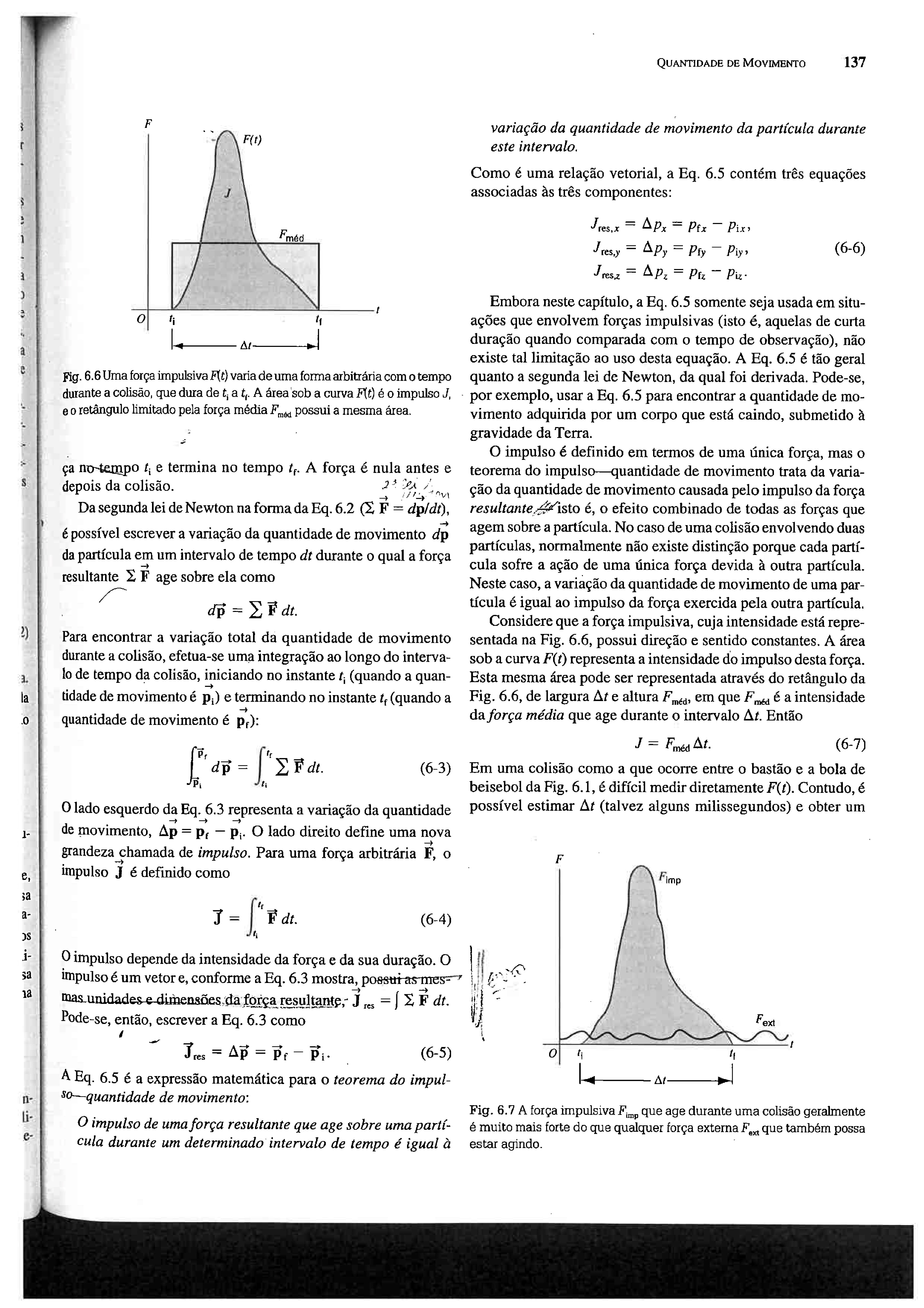 O impulso é um vetor cuja direção e sentido definem a mudança na quantidade de movimento do corpo.
Em componentes
Exemplo: Colisão entre duas partículas
O impulso é definido em termos de uma única força. Apesar do teorema impulso-quantidade de movimento dar a variação da quantidade de movimento causada pelo impulso da força RESULTANTE, em um processo de colisão, isso não fará diferença dentro da precisão típica necessária.
Área  Intensidade do impulso dessa força
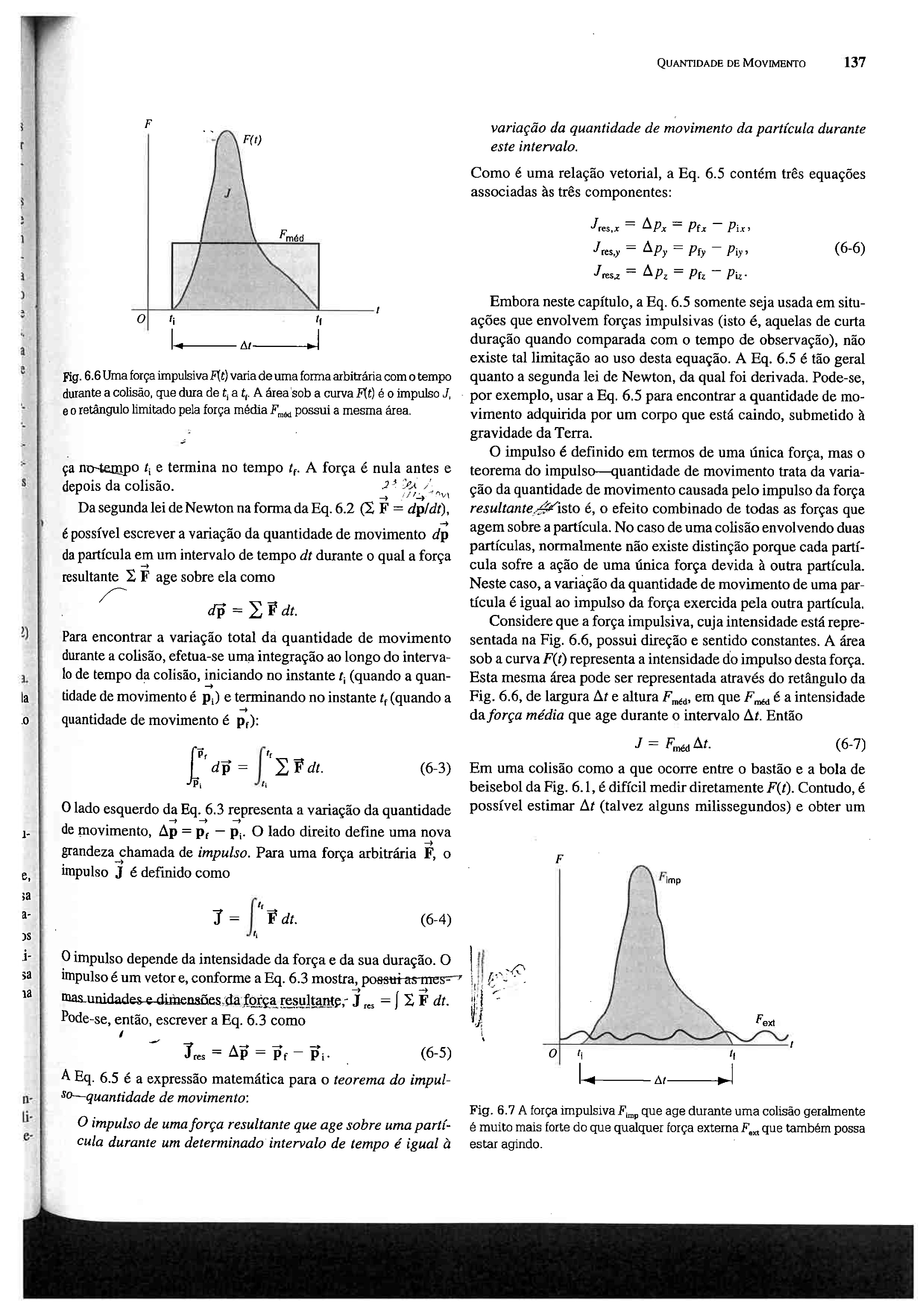 Força impulsiva
Força média
Força externa
Gravidade e atrito podem ser ignorados
Avisos
Leitura das seções 6.1, 6.2, 6.3, 6.4 e 6.5 do HRK

Fazer os exercícios da lista 1 e começar os da lista 2

Responder o questionário 1

Analisar os dados do experimento online (Colisões 1D) e entregar o relatório até dia 30 de agosto. 

Leitura do texto de matemática (CMB)

Participar das monitorias presenciais e online (Google meet)
Até a próxima aula

Ler capítulo 6 do HRK